Classifications of nanomaterials – L4
Dr. Raouf Mahmood Raouf
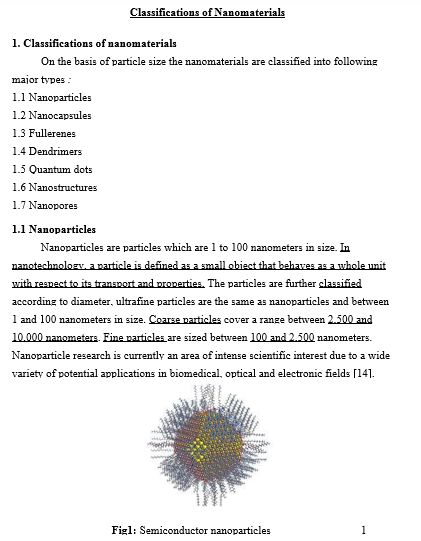 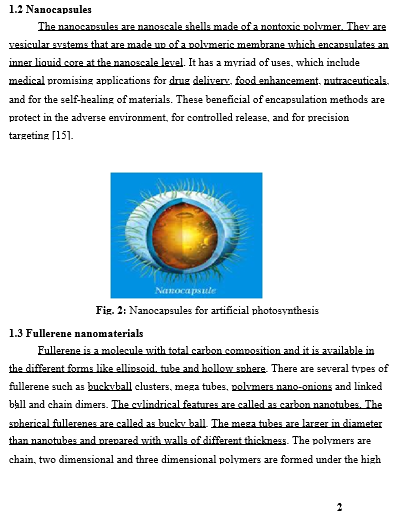 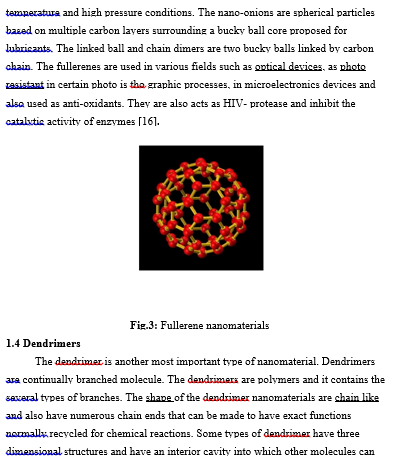 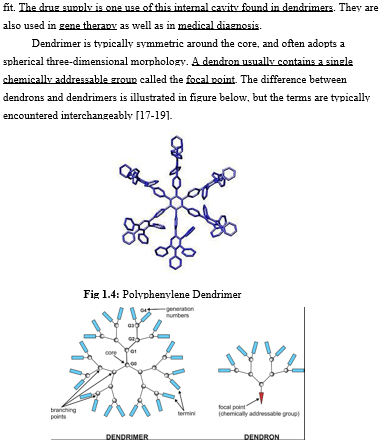